Hábeas Corpus
Por:  Alexander Cardona G. 
         José Luis Giraldo C
Hábeas Corpus
Artículo 30 de la Constitución Política de Colombia (Ley 1095 de 2006) 
El habeas corpus mundial
El habeas corpus en Colombia
Procedimiento para el tramite de Habeas Corpus
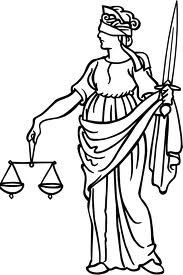 El Congreso de Colombia Artículo 30 (Ley 1095 de 2006)  DECRETA:
El Congreso de Colombia Artículo 30 (Ley 1095 de 2006)  DECRETA:
El Congreso de Colombia Artículo 30 (Ley 1095 de 2006)  DECRETA:
El Congreso de Colombia Artículo 30 (Ley 1095 de 2006)  DECRETA:
El habeas corpus mundial
Diversas organizaciones promueven entre sus principios el derecho de acceder al habeas corpus mundial (establecimiento de una jurisdicción que abarcaría todas las naciones y todo el territorio del planeta tierra) como parte fundamental de los derechos humanos. Asimismo, sobre la realidad de las diversas legislaciones nacionales y acuerdos internacionales existentes, estas organizaciones promueven la aplicación del habeas corpus a los detenidos sin motivación legal.
El habeas corpus en Colombia
Presente en la Constitución Política Colombiana, el habeas corpus tiene el doble carácter de derecho fundamental y de acción, por la cual cualquier persona privada de la libertad que se considere estarlo ilegalmente, puede acudir ante cualquier Juez de la República, para que en el término de 36 horas, se pronuncie sobre la legalidad de dicha restricción y en consecuencia, ordene la inmediata libertad del retenido, o, la considere ajustada al derecho.
Según la Corte Interamericana de Derechos Humanos, en concordancia con el artículo 93 de la Constitución Política de 1991, este derecho hace parte de los tres derechos fundamentales que no pueden ser limitados en Estado de Excepción. ​